Add two fractions
Take a look at this example
Is this right?
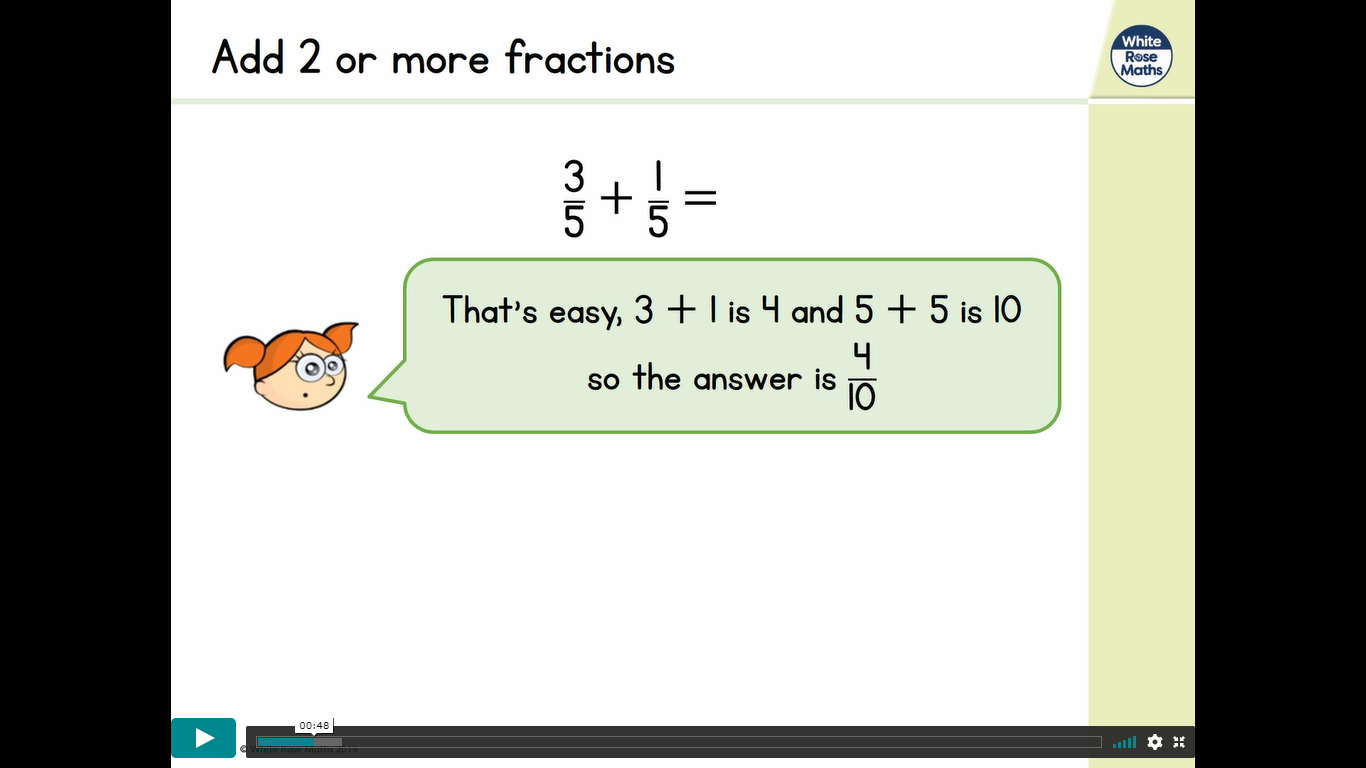 Let’s think
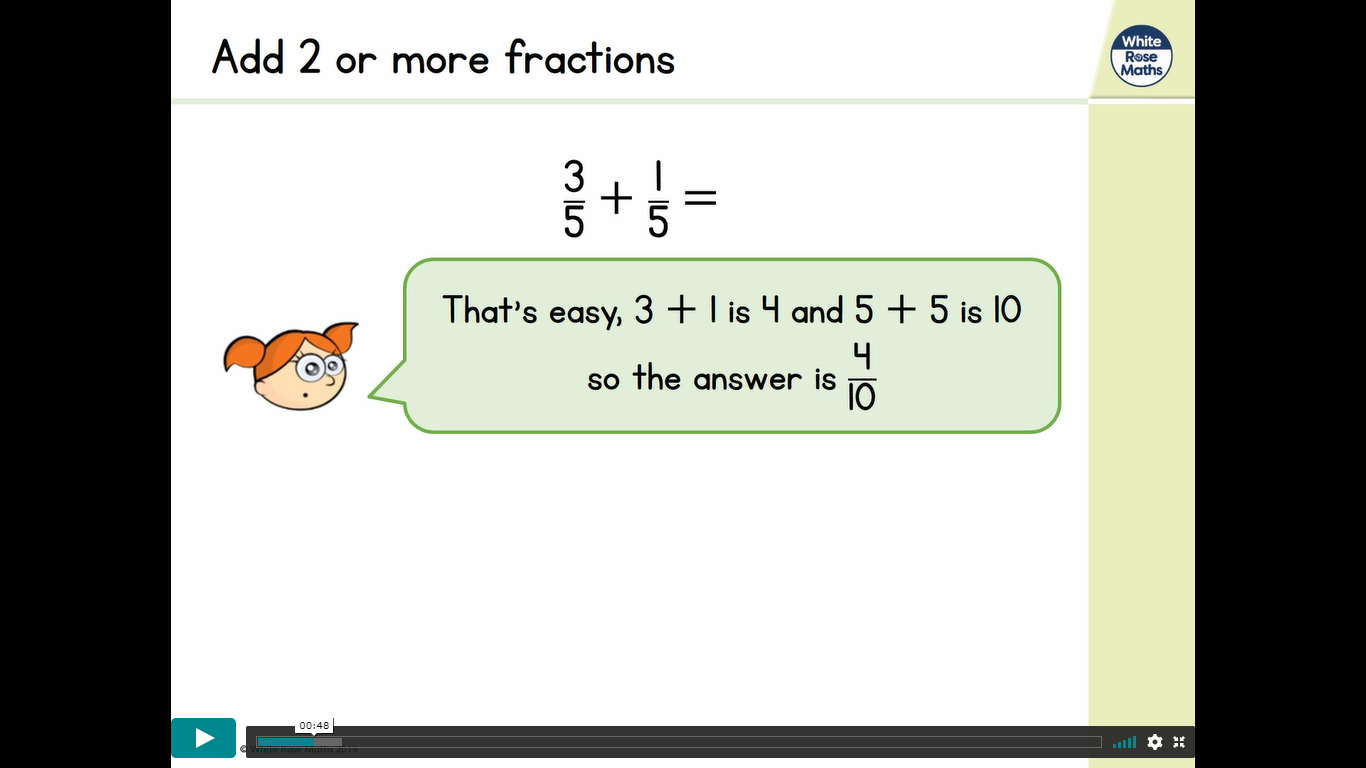 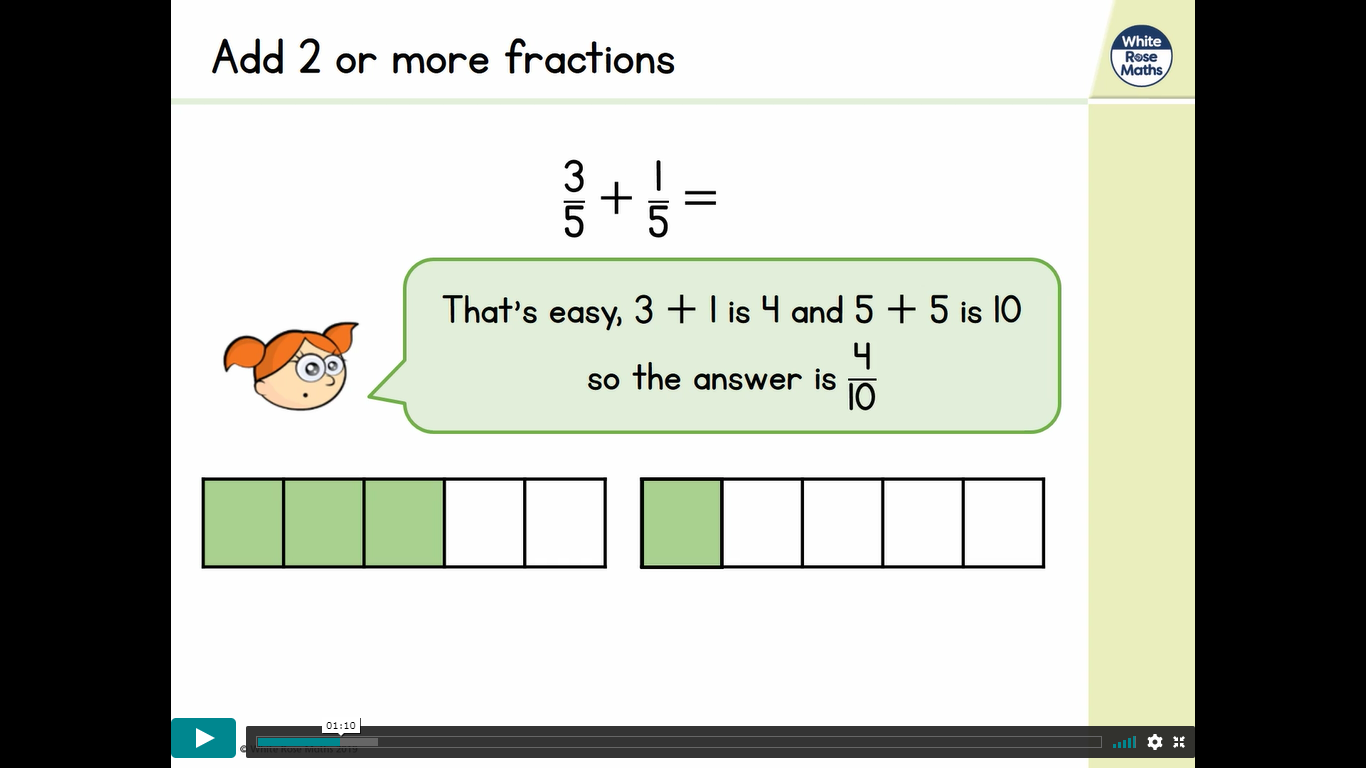 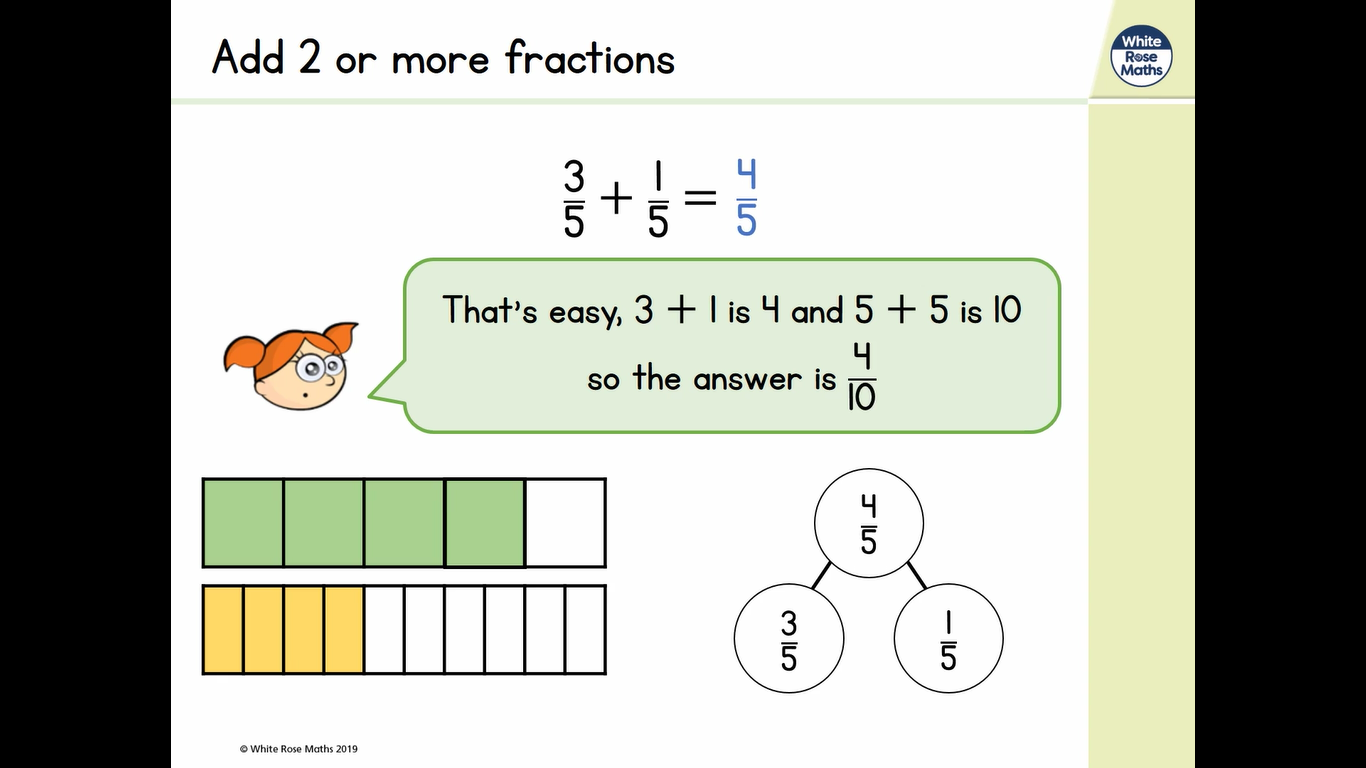 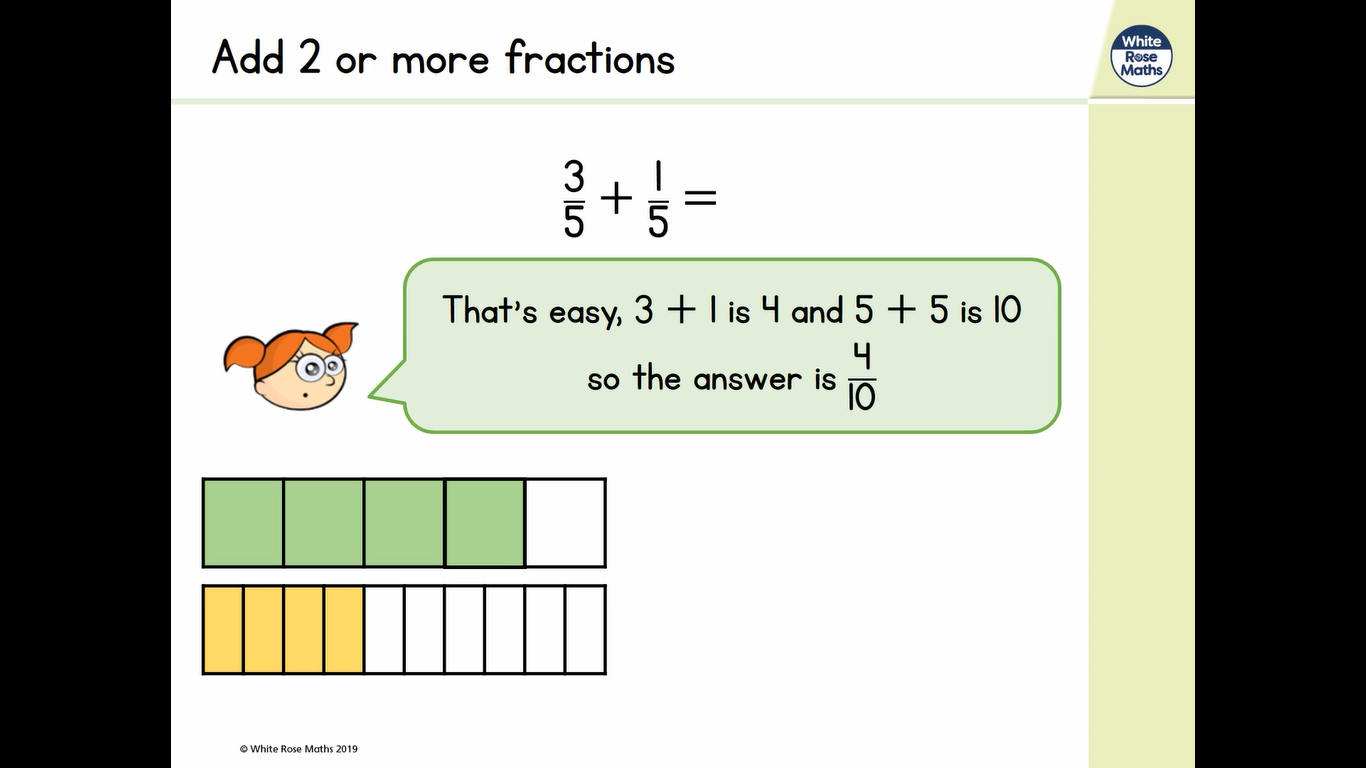 So why don’t we add the denominators?
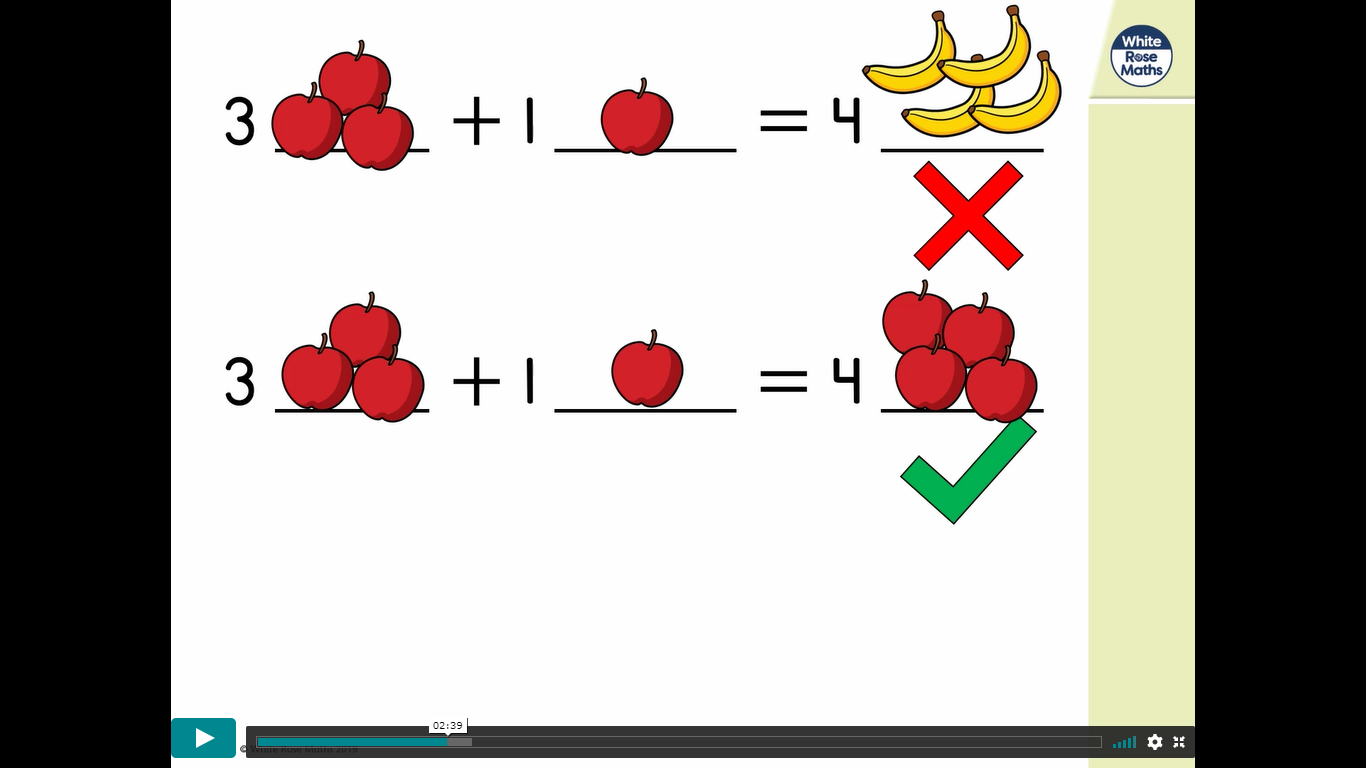 Let’s do an example together
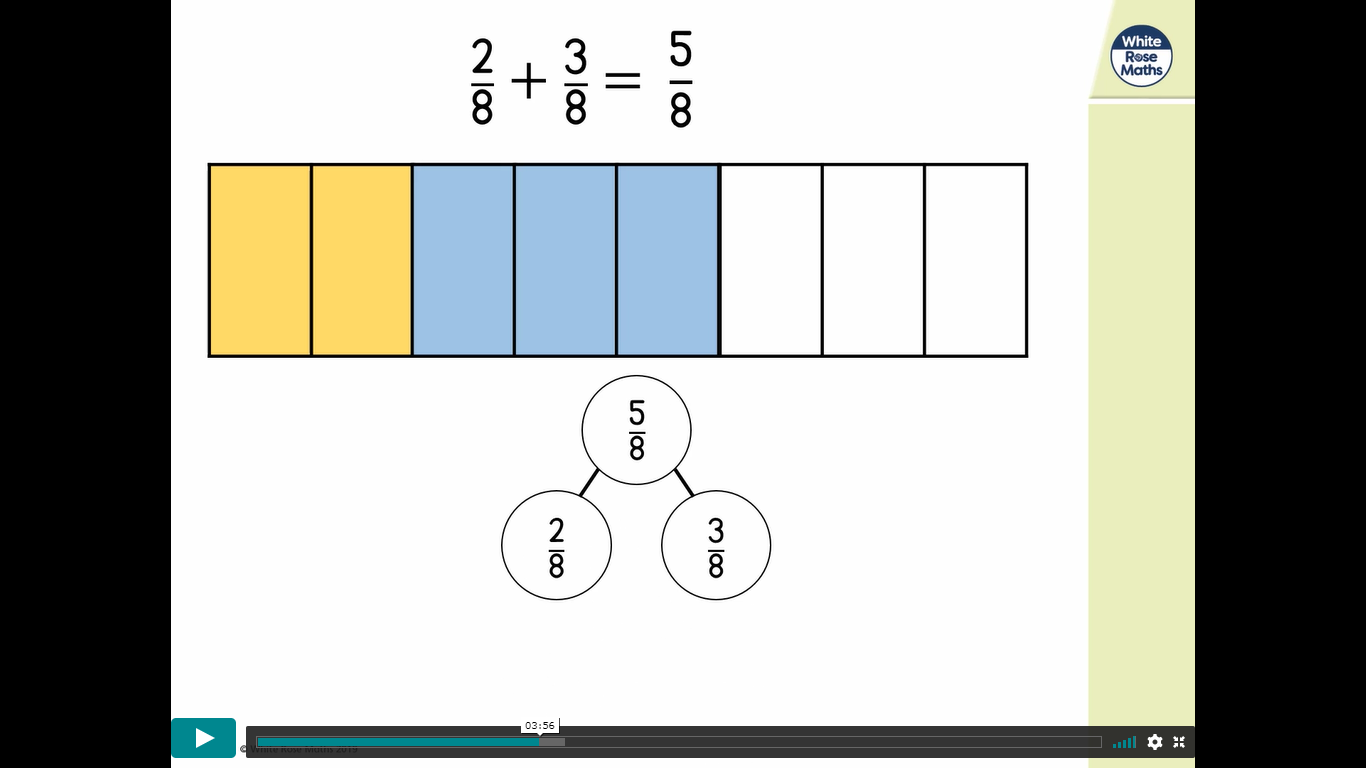 Let’s do another example togetherThis one is a trickier.
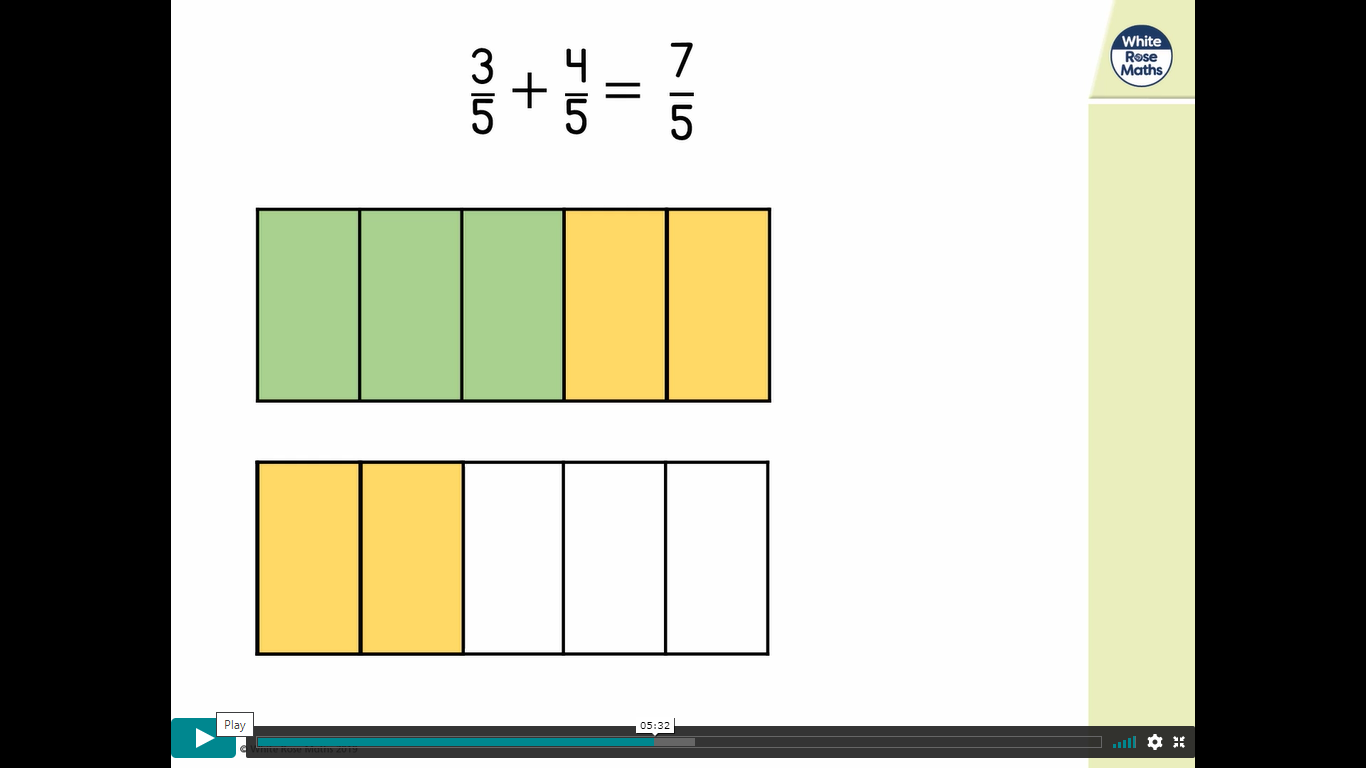 How else can I write this fraction?
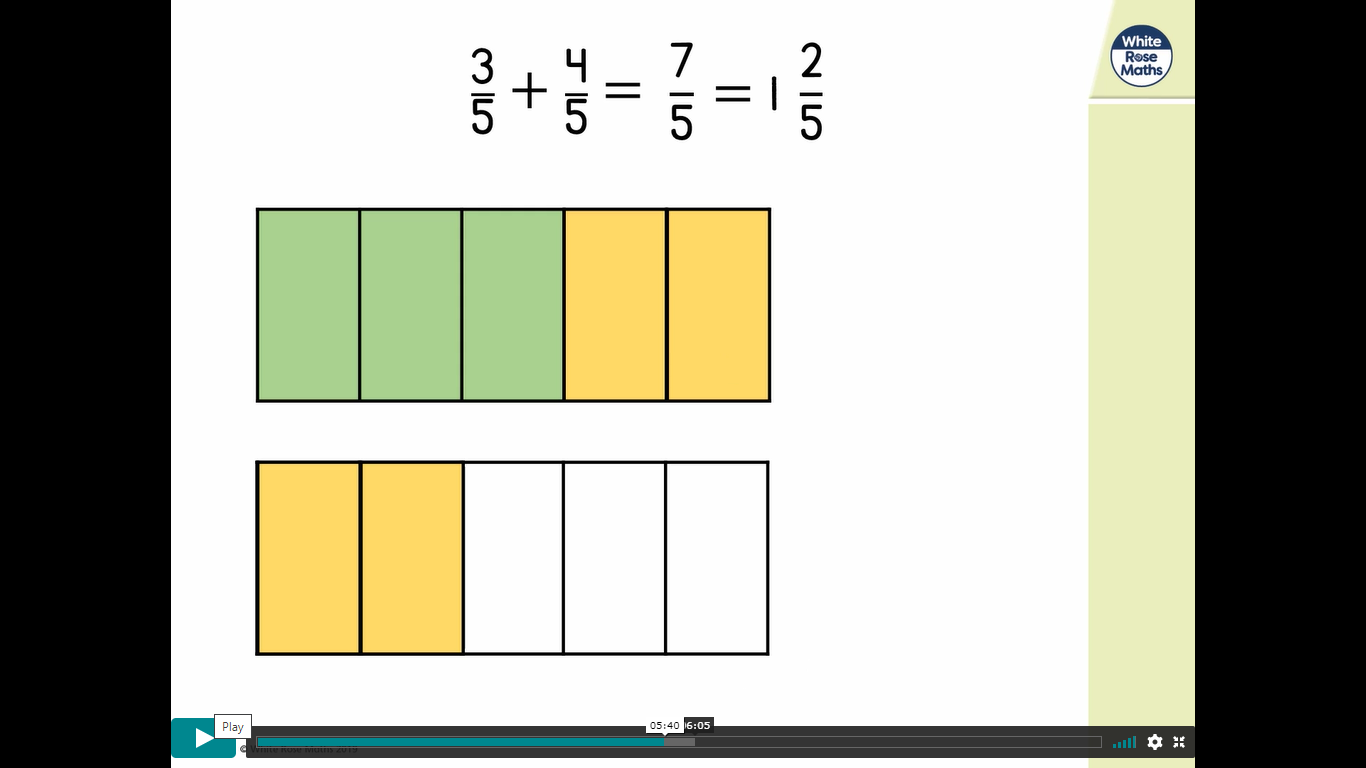